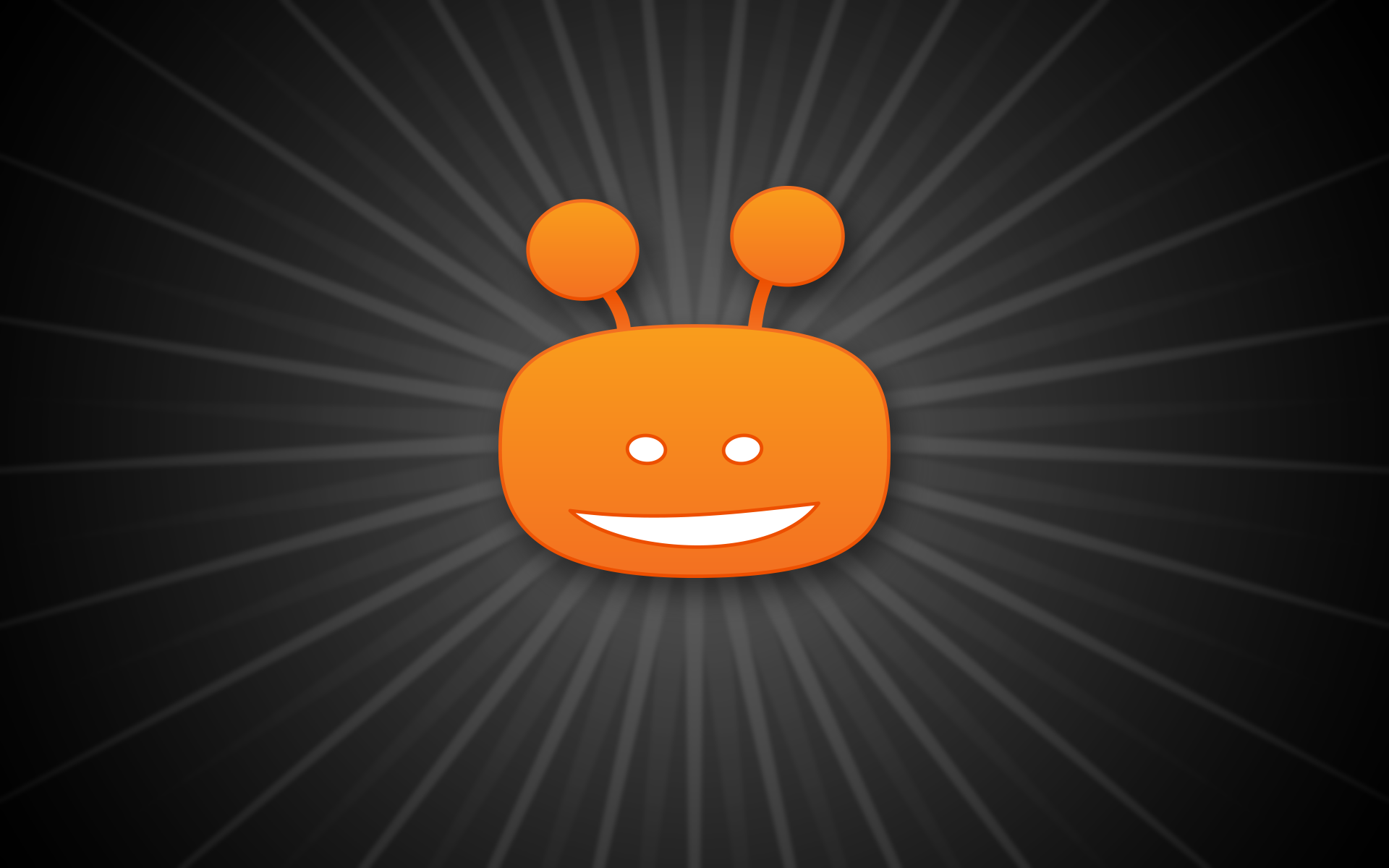 DFDG Readyness checkliste
Team og Feature samt User Story
DFDG Readyness checklisteFeature og evt. Tema klargøring
ScopeafklaringDeltager: CPO og forretningsarkitekt
Forretnings Flow og afhængighederDeltager: CPO, AMS arkitekt, DFDG arkitekt og forretningsarkitekt
ForretningsreglerDeltager: PO, AMS forretningsarkitekt og forretningsarkitekt
Initialt WS designDeltager: AMS arkitekt, AMS forretningsarkitekt, DFDG arkitekt og forretningsarkitekt
LandsSupportSystem (LSS) Deltager: CPO, Landssupporten og forretningsarkitekt 
Scopetilpasning gennemført Deltager: CPO, PO og forretningsarkitekt 
LøsningsvurderingDeltager: AMS arkitekt, DFDG arkitekt og forretningsarkitekt
WS design gennemarbejdet og godkendtDeltager: AMS arkitekt, DFDG arkitekt, evt. NNIT arkitekt og forretningsarkitekt 
Forretningsbeskrivelse godkendtDeltager: PO
Forretningsmæssig prioriteringDeltager: PO
Gennemgået af DFDG team (Spike)DFDG arkitekt og forretningsarkitekt
User story landskabDeltager: Forretningsarkitekt
DFDG Readyness checklisteUser Story klargøring
WS eller LSS design intern godkendt i VismaDeltager: DFDG arkitekt og forretningsarkitekt
WS eller LSS design AMS godkendt Deltager: PO, DFDG arkitekt og forretningsarkitekt
Acceptkriterier fastlagtDeltager: PO og forretningsarkitekt 
Estimeret Deltager: DFDG arkitekt, forretningsarkitekt og DFDG Team 
Løsning afklaret/skitseret Deltager: DFDG arkitekt, forretningsarkitekt og DFDG Team